Elektronická  učebnice - II. stupeň                Základní škola Děčín VI, Na Stráni 879/2  – příspěvková organizace               Český jazyk a literatura
48.1 Světová literatura 1.poloviny 20.století
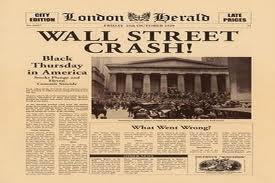 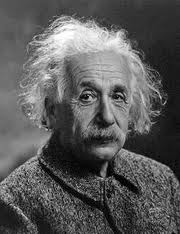 ALBERT EINSTEIN
(1879 - 1955)
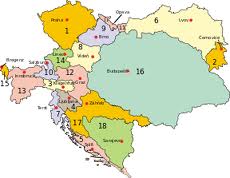 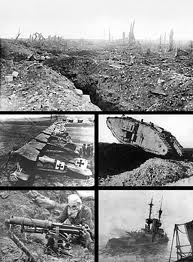 SVĚTOVÁ HOSPODÁŘSKÁ KRIZE
(1929-1933)
ROZPAD  R-U MONARCHIE
(1918)
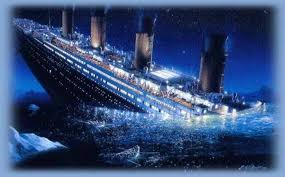 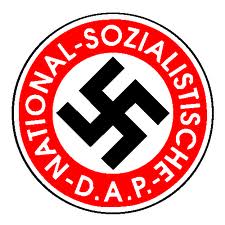 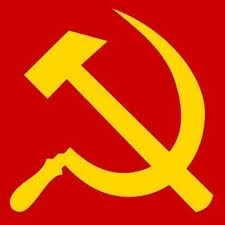 ZKÁZA TITANIKU
(1912)
1.SVĚTOVÁ VÁLKA
(1914-1918)
NÁSTUP  NACISMU
(1933)
NÁSTUP  KOMUNISMU
(1917)
Autor: Mgr. Drahomíra Párová
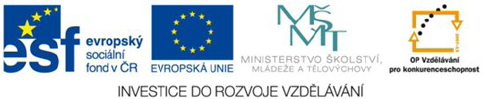 Elektronická  učebnice - II. stupeň              Základní škola Děčín VI, Na Stráni 879/2  – příspěvková organizace                 Český jazyk a literatura
48.2 Co již víme?
Romantismus
literární směr ve všech evropských literaturách
navazuje na preromantismus 
životní pocit a postoj člověka
protiklad racionalitě klasicismu
romantismus klade důraz na
	- ideu, práva na sebeurčení národa
	- city, fantazii a vůli
	- subjektivní vztah ke skutečnosti 	  (individualismus)
	- protiklad snů a dobové  	 	  skutečnosti
	- obdiv k minulosti, mystice, 
                   k lidové slovesnosti, k přírodě,                                                     	 k exotice
Realismus
z lat. realis = věcný, skutečný; realita = skutečnost
vliv rozvoje přírodních věd a filozofie (zvl. pozitivismu = skutečné je to, co lze dokázat smysly)
snaha uplatnit vědecké postupy i v literatuře => literatura je chápána jako vědecká analýza společnosti
Naturalismus
z lat. natura = příroda
krajní směr realismu
přesvědčení, že člověk nemůže svůj život příliš ovlivnit: jeho činy jsou dány schopnostmi a sklony, které zdědil, a povahou, již určuje okolní prostředí
Elektronická  učebnice - II. stupeň                Základní škola Děčín VI, Na Stráni 879/2  – příspěvková organizace               Český jazyk a literatura
48.3 Jaké si řekneme nové termíny a názvy?
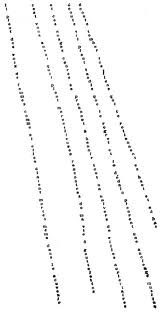 Divadlo a drama
George Bernard Shaw (1856-1930)
Ir
Pygmalion 
-sázka o proměnu, během níž se hrubá prodavačka květin naučí
 chovat správně a vybraně. Pak není schopna se vrátit zpět.

Bertolt Brecht (1898-1956)
Němec
Matka Kuráž a její děti
upozornění  na nebezpečí fašismu, matka přijde během třicetileté
války o všechny své děti
Avantgarda a modernismus
poč. 20.století
zavrhování tradic a výstavba nového

EXPRESIONISMUS
vyjádření pocitů strachu, hrůzy a nejistoty
FUTURISMUS
okouzlení z vývoje civilizace a techniky
KUBISMUS
rozklad na jednoduché tvary 
volný sled představ, prolínání
DADAISMUS 
princip náhodné hry
ztráta logičnosti
SURREALISMUS
zájem o lidské podvědomí
-básně volných představ
Guillaume  Apollinaire, Prší
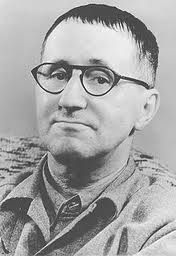 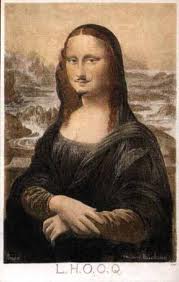 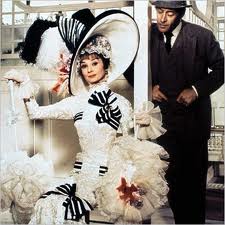 Marcel Duchamp, Mona Lisa s knírkem
B. Brecht
Pygmalion
(My Fair Lady)
Elektronická  učebnice - II. stupeň                  Základní škola Děčín VI, Na Stráni 879/2  – příspěvková organizace              Český jazyk a literatura
48.4 Co si řekneme nového?
NĚMECKÁ PRÓZA
Erich Maria Remarque (1898-1970)
Na západní frontě klid
Román zachycující vliv války
 na mladou generaci.

Thomas Mann (1875-1955)
Doktor Faustus
Román zamýšlející se nad německou společností.
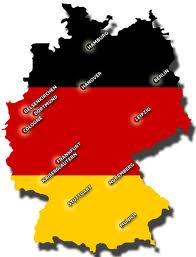 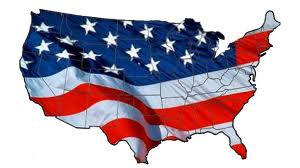 AMERICKÁ PRÓZA
Období tvorby tzv. ztracené generace
Ernest Hemingway (1898 – 1961)
Sbohem armádo
Komu zvoní hrana
Stařec a moře (Nobelova cena za literaturu)

John Steinbeck (1902 – 1968)
O myších a lidech – novela/drama

William Saroyan (1908 – 1981)
Tati, tobě přeskočilo – povídky o rozhovorech
otce se svým desetiletým synem
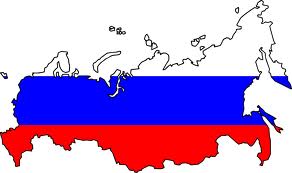 RUSKÁ PRÓZA
Ovlivněno nástupem komunistů,
potlačování svobod a práv - jediný
možný umělecký směr – socialistický realismus
Maxim Gorkij ( 1868 – 1936)
Makar Čudra
Povídky o „bosácích“ – lidech na okraji společnosti.

Michail Šolochov (1905 – 1984)
Tichý Don
Rozsáhlý román, kde na pozadí změn 
v ruské společnosti, je ukázán osud Grigorie Melechova.
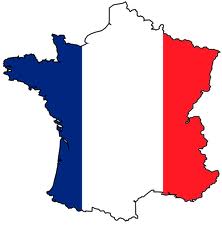 FRANCOUZSKÁ PRÓZA
Romain Rolland ( 1866-1944)
Petr a Lucie
Novela o mileneckém páru, jež umírá při bombardování Paříže 1918.

Antoine de Saint-Exupéry (1900-1044)
Malý princ
Pohádkový příběh chlapce pocházejícího z jiné planetky.
Elektronická  učebnice - II. stupeň                  Základní škola Děčín VI, Na Stráni 879/2  – příspěvková organizace              Český jazyk a literatura
48.5 Procvičení a příklady
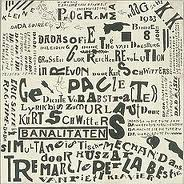 NÁVOD, JAK VYTVOŘIT DADAISTICKOU BÁSEŇ
TRISTAN TZARA

Vezměte noviny.
Vezměte nůžky.
Najděte v novinách článek, aby měl délku, jakou počítáte dát své básni.
Článek vystřihněte.
Potom pečlivě rozstříhejte všechna slova, která tvoří tento článek, a vložte je do pytlíku.
Skládejte pak jeden ústřižek za druhým přesně v pořádku, v jakém vyšly z pytlíku.
Svědomitě opište.
Báseň se vám bude podobat.
A vězte, že jste spisovatel neskonale originální a okouzlující citlivostí, byť doposud nepochopen lidem.
Elektronická  učebnice - II. stupeň               Základní škola Děčín VI, Na Stráni 879/2  – příspěvková organizace                Český jazyk a literatura
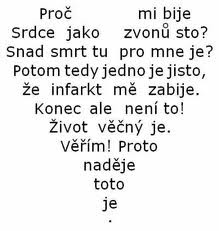 48.6 Něco navíc pro šikovné
Kaligram je báseň, jejíž písmena a slova jsou uspořádána typograficky do určitého obrazce.
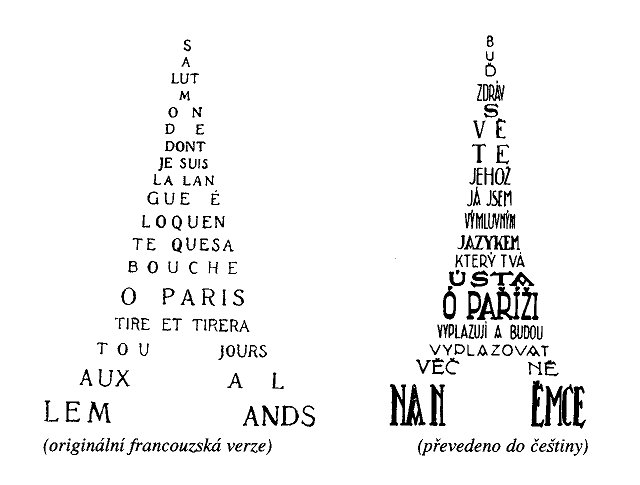 Zkus vytvořit vlastní kaligram.
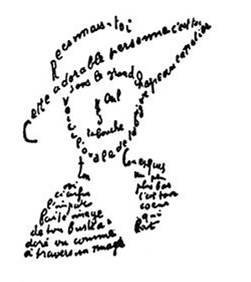 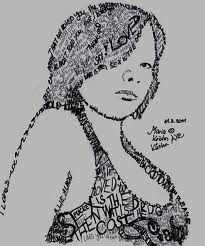 Elektronická  učebnice - II. stupeň         Základní škola Děčín VI, Na Stráni 879/2  – příspěvková organizace        Czech language and literature
48.7 CLIL
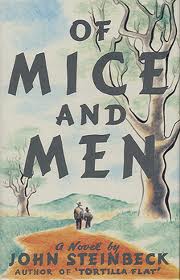 John Ernst Steinbeck
 (February 27, 1902 – December 20, 1968) 
was an American writer. 
He is widely known for the Pulitzer Prize-winning novel The Grapes of Wrath (1939) and East of Eden (1952) 
and the novella Of Mice and Men (1937).

He was an author of twenty-seven books, including sixteen novels,
 six non-fiction books and five collections of short stories; 
Steinbeck received the Nobel Prize for Literature in 1962.
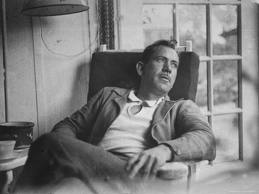 Elektronická  učebnice - II. stupeň                 Základní škola Děčín VI, Na Stráni 879/2  – příspěvková organizace               Český jazyk a literatura
48.8 Test znalostí
Správné odpovědi:
a
b
c
d
Elektronická  učebnice - II. stupeň                 Základní škola Děčín VI, Na Stráni 879/2  – příspěvková organizace               Český jazyk a literatura
48.9 Použité zdroje, citace
Soukal,J., Literární výchova pro 2. stupeň základní školy a odpovídající ročníky víceletých gymnázií, SPN a.s. Praha 2009
Mgr. Drahomíra Párová, DUM ČJ46.4 ( slide č.2)
Mgr. Zuzana Kadlecová, DUM ČJ47.2 (slide č.2)
http://en.wikipedia.org/wiki/World_War_I  ( slide č. 1.)
http://cs.wikipedia.org/wiki/Albert_Einstein ( slide č. 1.)
http://cs.wikipedia.org/wiki/Soubor:NSDAP.gif ( slide č. 1.)
http://cs.wikipedia.org/wiki/Z%C3%A1nik_Rakousko-Uherska ( slide č. 1.)
http://www.blesk.cz/clanek/zpravy-20-let-od-revoluce/123484/29-zari-1989-vazeni-pratele-ano.html ( slide č. 1.)
http://history-if.blog.cz/1010/svetova-hospodarska-krize  ( slide č. 1.)
http://history-if.blog.cz/1010/svetova-hospodarska-krize ( slide č. 1.)
http://www.poetryfoundation.org/learning/article/177216  ( slide č. 3)
http://www.karaoketexty.cz/fotky/muzikal-my-fair-lady-14766/137374 ( slide č. 3)
http://cs.wikipedia.org/wiki/Bertolt_Brecht ( slide č. 3)
http://www.poznavej.eu/francie/ (slide č.4)
http://www.topnews.in/regions/wiesbaden  (slide č.4)
http://www.moveoneinc.com/blog/immigration/enrussia-immigration-bulletin-list-positions-exempt-2011-quota-requirement-force/ (slide č.4)
http://finance.regionycr.cz/view.php?cisloclanku=2009080009-obama-jmenuje-bena-bernankeho-opet-sefem-americke-centralni-banky- (slide č.4)
fed&rstema=24&rsstat=2&rskraj=0&rsregion=0 (slide č.4)
http://en.wikipedia.org/wiki/Tristan_Tzara (slide č. 5)
https://standa.signaly.cz/0901/kaligram (slide č. 6)
http://www.ceskaliteratura.cz/translat/apollin.htm (slide č. 6)
http://kirstenaxe.blog.cz/1103  (slide č. 6)
http://zobaci.blog.cz/1011/guillaume-apollinaire (slide č. 6)
http://www.youtube.com/watch?v=2GJIDR9J5eg ( slide č. 7)
http://ambrit-rome.com/clasproj/mslit/plenty0910/mice.html  (slide č. 7)
http://www.nydailyquote.com/2011/05/ugly-dirty-and-yet.html  (slide č. 7
Elektronická  učebnice - II. stupeň                 Základní škola Děčín VI, Na Stráni 879/2  – příspěvková organizace               Český jazyk a literatura
48.10 Anotace